Amino Acids
I. Amino Acids
Proteins are changes of amino acids



Basic structure consists of:
Amino group (N)
Acid group (COOH)
R-group (Remainder – this individualizes the amino acid)
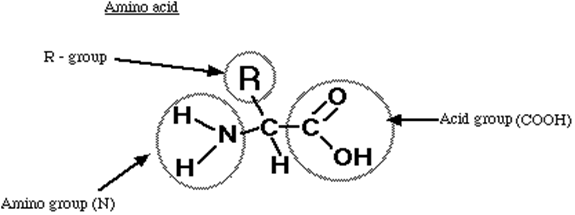 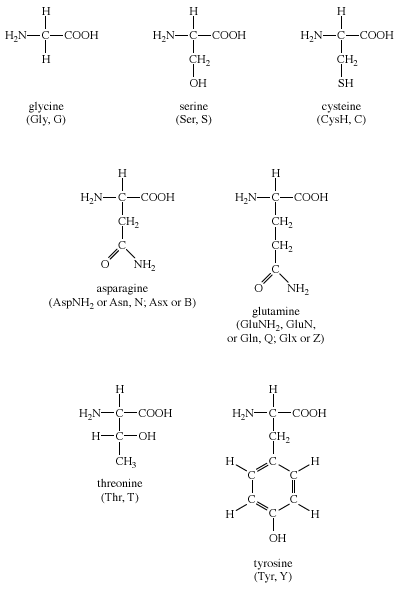 The R – group can vary from a single hydrogen atom (H) to a complicated ring structure
Peptide bond
The bond linking two amino acids forming a dipeptide
 Water is given off (dehydration synthesis) to form this bond



H2O is removed – bond between Nitrogen and Carbon forms a peptide bond
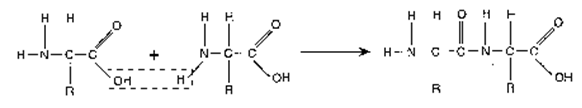 TWO amino acids linked together – dipeptide
 THREE amino acids linked together – tripeptide
 Many amino acids linked together – polypeptide (30 to 30,000 amino acids)
II. Levels of Protein Organization: Primary, Secondary, Tertiary & Quaternary Structure
Primary structure
 Polypeptide chain
 Amino Acids linked together
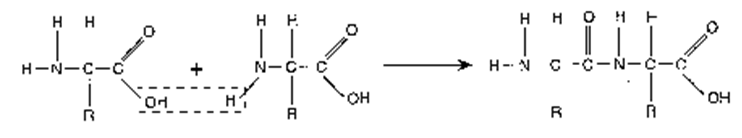 Peptide Bonds
Amino Acids
Secondary structure
 Hydrogen bonds form between the hydrogen on the amino group and the oxygen in the acid group of close amino acids to twist the first structure in a alpha helix



Coiling is due to hydrogen bonds
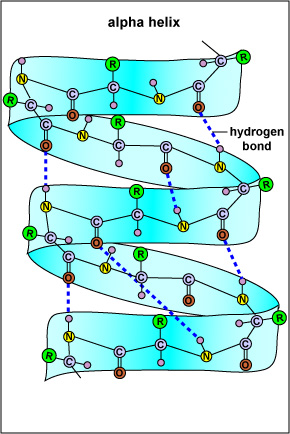 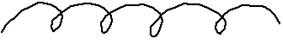 Tertiary structure
The spiral strands folds into a specific shape, due to the various kinds of bonds between R groups
Gives the protein its three dimensional shape (conformation)
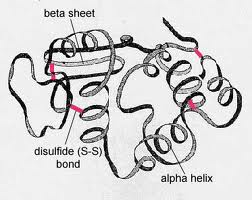 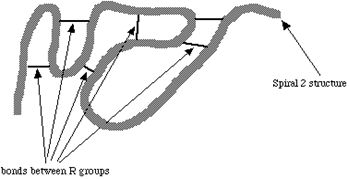 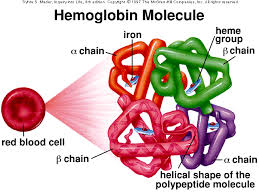 Quaternary structures
Some proteins (fairly often) are actually macromolecules or more molecules (tertiary structures) joined to form a functional protein
Examples:
	Hemoglobin - 4 subunits (2 alpha chains and 2 beta 	chains)
	Collagen - 3 helical subunits coiled together

Animation
[Speaker Notes: Multiple tertiary proteins joined together to form quaternary structures]
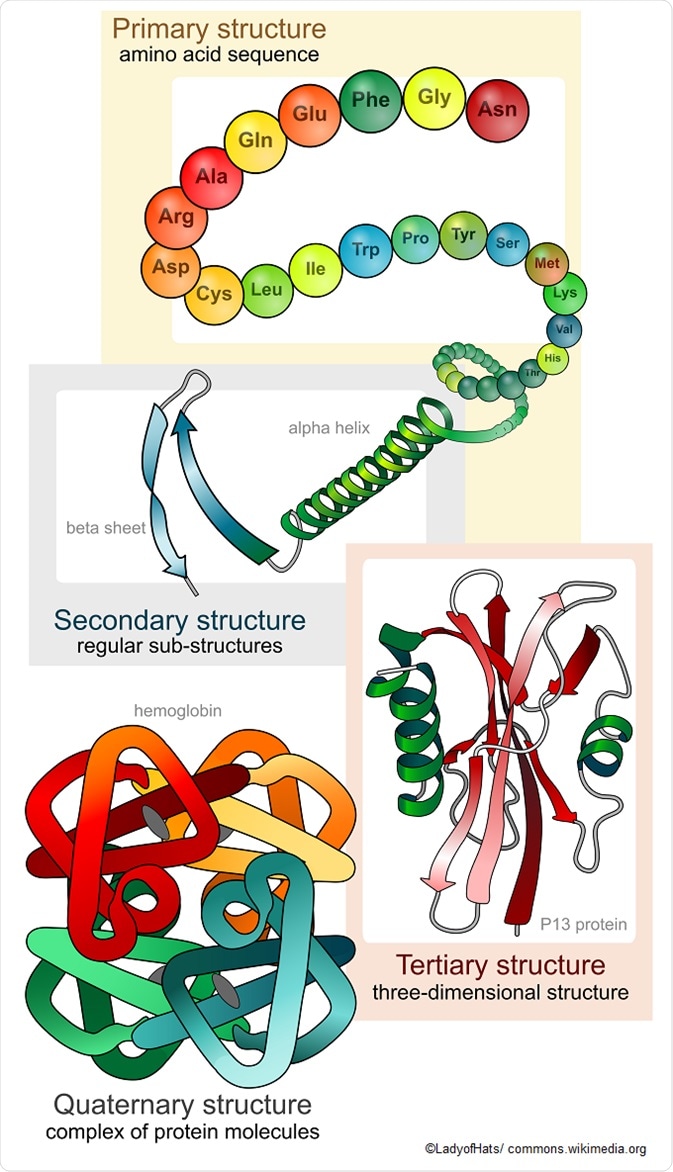 Denaturation
Loss of protein’s tertiary structure by breaking R group bonds
Protein LOSES shape and function, becoming denatured
Caused by:
 Temperature Animations Unboil 
 pH change
 Heavy metals (ex. Lead, Mercury)
Example:
	Heating an egg white 
	Adding vinegar to milk
[Speaker Notes: Heating an egg white  raising the temperature above 50C will reliably denature most animal enzymes
Adding vinegar to milk  this is the same thing as changing the pH, since vinegar is an acid]
III. Functions of Proteins
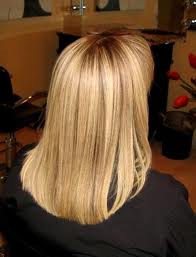 Polymers of Amino Acids
Have 3 major functions
 Structure & Movement
 Kertin – hair, nails
 Collagen – cartilage, tendons
 Actin, Myosin – muscle tissue
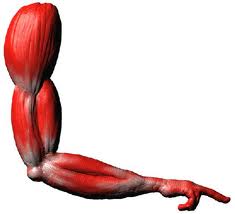 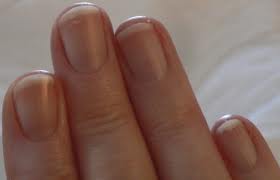 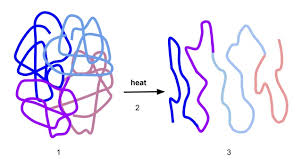 Metabolism 
 Enzymes
 Are catalysts
 speed up chemical reaction and allow to happen at a lower temperature 
Therefore critical to all cell activity
Antibodies & Hormones
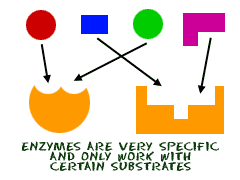